Correlation and linear regression
Correlation
Studies the relationship between two continuous variables.
It answers the question: Is there a linear association between the variables?
18.00
16.00
Hb
14.00
12.00
10.00
25.00
30.00
35.00
40.00
45.00
50.00
55.00
PCV
Packed cell volume (PCV) and Hb
18.00
16.00
Hb
14.00
12.00
10.00
25.00
30.00
35.00
40.00
45.00
50.00
55.00
PCV
Packed cell volume (PCV) and Hb
r (correlation coefficient) = 0.67
r  indicates how linear is the 
relationship
r indicates the strength of the 
relationship.
r  is a dimensionless quantity ranging from (-1 to +1)
r is not scale dependent
18.00
16.00
Hb
14.00
12.00
10.00
25.00
30.00
35.00
40.00
45.00
50.00
55.00
PCV
Packed cell volume (PCV) and Hb
The square of the correlation coefficient gives the proportion of the variation of one variable ”explained” by the other.
Thus (0.67)2 =0.45 or 45% of the variability of hb can be explained by PCV or vice versa.
When not to use the correlation coefficient?
If the relatioship is non-linear.
In situations where one of the variables is determined in advance.

Used with caution in the presence of outliers.
Used with caution when the variables are measured over more than one distinct group.
PearsonCorrelation coefficient
r = Σ(x-x)(y-y)
√{Σ(x-x)2Σ(y-y)2}
Tests of significance
We want to test whether the observed correlation could have arisen by chance.
H0 : r = 0.
HA :  r ≠ 0.
To test whether this is significantly different from zero...
t = r / SE(r)    SE(r)  = √{(1-r2)/(n-2)}
Tests of significance-example
r = 0.67
t = 2.83
df = 20-2= 18
P= 0.01
df= n-2
There is a correlation of 0.67. The probability of such a 
correlation arising by chance when there is in fact 
no relation is only 1%. Thus we reject the null hypothesis 
and accept that Hb and PCV are associated.
Other types of correlation coefficients
Spearman correlation used for ranked data.
Point biserial correlation coefficient: to describe correlation between quantitative data ( annual income) and qualitative data with only two categories ( male & female)
Cramer ’s phi coefficient: to describe the relationship between two qualitative variables such as ethnic background and attitude towards legal abortions.
Regression
Regression
Regression what for?
Have 2 continuous variables and want to study the relationship between them.
Want to study the effect of one variable on the other!
In correlation between x and y we are not interested in
 whether y predicts x or vice versa. 
In regression  we assume that a change in x will lead directly 
to a change in y.
X = independent variable                  y = dependent variable
18.00
16.00
HB (g/dl)
14.00
12.00
10.00
20
30
40
50
60
70
Age (years)
Hemoglobin and age
Hemoglobin and age
18.00
16.00
HB (g/dl)
14.00
12.00
10.00
20
30
40
50
60
70
Age (years)
18.00
16.00
HB (g/dl)
14.00
12.00
10.00
20
30
40
50
60
70
Age (years)
Regression from sample to population
y = α + βx
α is the intercept
β is the regression coefficient
β is the slope of the line . When x increases by 1 unit y changes by β units.
Least square method
The best line is caculated by using the least square method.
18.00
16.00
HB (g/dl)
Y = mean of y
14.00
12.00
E=y-y’: y’ is the point on the line.
10.00
20
30
40
50
60
70
Age (years)
Least square method
y-y = (y-y’) + (y’-y)
Σ (y-y)2 = Σ(y-y’)2 + Σ (y’-y)2

TSS =     ESS  + RSS
Regression sum of squares
Total sum of squares
Error sum of sqaures
Least square method
TSS =     ESS  + RSS


 TSS = ESS +RSS

1 = ESS + R2
This is always greater
 than zero
TSS
TSS
TSS
Not more than 1!
The closer this to 1 the greater the points are explained by the regression line!
TSS
Least square method
0 ≤ R 2 ≤ 1
R2 is called the coefficient of determination.
When we have simple linear regression then:
R2: is the square of the correlation coefficient
Least square method
TSS =     ESS  + RSS
TSS is an expression of the total variation of the y’s.
ESS is an expression of the total variation of y’s  which can’t be explained by the regression line.
RSS is an expression of that part of the total variation of the y’s which can be explained by the regression line
Regression coefficient
β = Σ (x-x)(y-y)
Σ(x-x)2
Tests of significance
We are interested in estimating α and β ..... from a and b.
Y = a + bx
y = α + βx
H0 : β = 0
HA : β ≠ 0
Tests of significance
To test the hypothesis that there is no association between hemogloin and age
t-statistic = b/SE(b)      df= n-2
b= 0.134, SE(b)= 0.017, df= 18. t = 7.84. , P < 0.001
We expect hb to increase by 0.134 g/dl for every year of age
Confidence intervals
A 95% confidence interval for β is given by
b –t(0.05) x SE(b)               to                b+t (0.05) x SE(b)
0.134 – 2.101 x 0.017      to             0.134 + 2.101 x 0.017
95% CI = (0.10 to 1.17 )
Multiple regression
y = α + β1x1 + β2x2 + ... + βkxk
Multiple regression
y = α + β1x1 + β2x2 + ... + βkxk
What is multiple regression used for? Example
To look for relationships between continuous variables, allowing for a third variable (adjusting for confounders)
Is the relationship between hb and PCV only apparent because they both increase with age?
Hb = 5.59 + 0.205 (PVC)
What is multiple regression used for? Example
Is the relationship between hb and PCV only apparent because they both increase with age?
Hb= α + β1 (age) + β2 (PVC)
Hb= 5.24 + 0.110 (age) + 0.097 (PVC)
Conclusions
Correlation and regression are used to study the associations between  continuous variables.
Correlation is used for studying the strength and linear associations between 2 variables.
Regression is used to study variables where one variable is believed to be a direct cause of the other.
Multiple regression is a very good tool for studying the relationship between factors and adjusting for confounders.
Logistic Regression
Measures of disease frequency
Measures of disease frequency
Risk = incidence proportion =  cumulative incidence
Number of subjects developing disease during a time period
Risk=
Number of subjects followed for the time period
Measures of disease frequency
Risk- the probability of a person developing a certain disease or condition.
Measuring an event- onset of disease, death from a given disease, or any event that marks a health outcome!
Have to specify a period of time- otherwise risk values are meaningless!!!
Measures of disease frequencyRisk
e.g- oral contraceptive use and bacteriuria
Total population 2390 women
482 were OC users in 1973 of which 27 developed bacteruria in 1976
Risk of bacteruria among OC users=27/482=5.6% during this 3 –year period.
Measures of association
exposure                                 disease
Measures of association
The central objective of epidemiology is to study the cause of disease----
What do you compare???
Risk in exposed  with the risk of nonexposed----- in a single summary parameter!!!
Relative Risk    RR
Relative risk
Relative Risk = risk in exposed/ risk in unexposed
Re
RR
=
Ro
How much more likely one group is to develop a disease than another!!!
Relative risk 2x2 table
Disease
Yes
No
a
b
Yes
exposure
c
d
No
Risk in exposed / risk in non exposed = a / (a+b)
c / (c+d)
Relative risk-example
bacteruria
Yes
No
27
455
Yes
OC use
77
1831
No
2286
104
RR= 27/482   / 77/1908 = 1.4       40% increase in risk!!!
RR= 1  no risk
RR > 1 increased risk
RR < 1 decreased risk
Case-control study-OR
Exposure                          Disease                  Investigator

?
?
Odds of exposure among cases
OR =
Odds of exposure among controls
In a case-control study, participants are selected on the basis of disease status- not possible to calculate  risk of disease- but RR can be estimated by calculating the ratio of the odds of exposure among cases to that among controls.
OR~RR
Disease
Yes
No
a
b
Yes
exposure
c
d
No
OR= a/c
= ad/cb
b/d
2 x 2 table OR
Myocardial infarction
Yes
No
23
304
Yes
OC users
133
2816
No
156
3120
OR=  a/c
= ad/cb =23x2816/ 133x 304 = 1.6
b/d
OR- Example
Measures of association
Relative effects- strength of association
RR- relative risk – Re/Ro –measures the strength of association between exposure and disease
In case- control studies- OR~RR = odds of exposure among cases/ odds of exposure among controls
Logistic Regression
In linear regression the dependent or outcome variable must be continuous. In clinical research, the outcome variable in a relationship will often be Binary.
Logistic Regression
1.00
A
A
A
A
A
A
A
A
A
A
A
A
A
A
A
A
A
A
A
A
A
A
A
A
A
A
A
A
A
A
A
A
A
A
A
A
A
A
A
A
A
A
A
A
A
A
A
A
A
A
A
A
A
A
A
A
A
A
A
A
A
A
A
A
A
A
A
A
A
A
A
A
A
A
A
A
A
A
A
A
A
A
A
A
A
A
A
A
A
A
A
A
A
A
A
A
A
A
A
A
A
A
A
A
A
A
A
A
A
0.75
Smoking status
0.50
0.25
0.00
A
A
A
A
A
A
A
A
A
A
A
A
A
A
A
A
A
A
A
A
A
A
A
A
A
A
A
A
A
A
A
A
A
A
A
A
A
A
A
A
A
A
A
A
A
A
A
A
A
A
A
A
A
A
A
A
A
A
A
A
A
A
A
A
A
A
A
A
A
A
A
A
A
A
A
A
A
A
A
A
A
A
A
A
A
A
A
A
A
A
A
A
A
A
A
A
A
A
A
A
A
A
A
A
A
A
A
A
A
A
A
A
A
A
A
A
A
A
A
A
A
A
A
A
A
A
A
A
A
A
A
A
A
A
A
A
A
A
A
A
A
A
A
A
A
A
A
A
A
A
A
A
A
A
A
A
A
A
A
A
A
A
A
A
A
A
A
A
A
A
A
A
A
A
A
A
A
A
A
A
A
A
A
A
A
A
A
A
A
A
A
A
A
A
A
A
A
A
A
A
A
A
A
A
A
A
A
A
A
A
A
A
A
A
A
A
A
A
A
A
18.00
20.00
22.00
24.00
age
Logistic Regression
In linear regression………………
y = α + β1x1 + β2x2 + ... + βkxk
In logistic regression……………………
P (Y = 1) = (e β0 +β1x) / (1+eβ0 + β1x)
Probability that Y=1 for a given value of X
Logistic Regression
The value of P(Y=1) is restricted by the maths of the logistic model to lie between zero and one, which is what we want, since it is a probability.
P (Y = 1) = (e β0 +β1x) / (1+eβ0 + β1x)
e is the exponential operator, equal to 2.7183
There is no restriction on the type of independent variable- can be nominal, ordinal or continous
Example
Study about breast cancer and OCP(oral contraceptive pill).
Outcome variable: Y =1 (malignant)
                              Y =0 (benign)
Independent variable- ever used a OCP?
      YES= 1, NO= 0
P (Y = 1) = (e β0 +β1x OCP) / (1+eβ0 + β1xOCP)
Example ...ctd...
In linear regression we use the least squares method to estimate the regression parameters β0 and β1.
In logistic regression we use the maximum likelihood estimation. Essentially this means choosing the population which is most likely to have generated the sample results observed.
SPSS OUTPUT
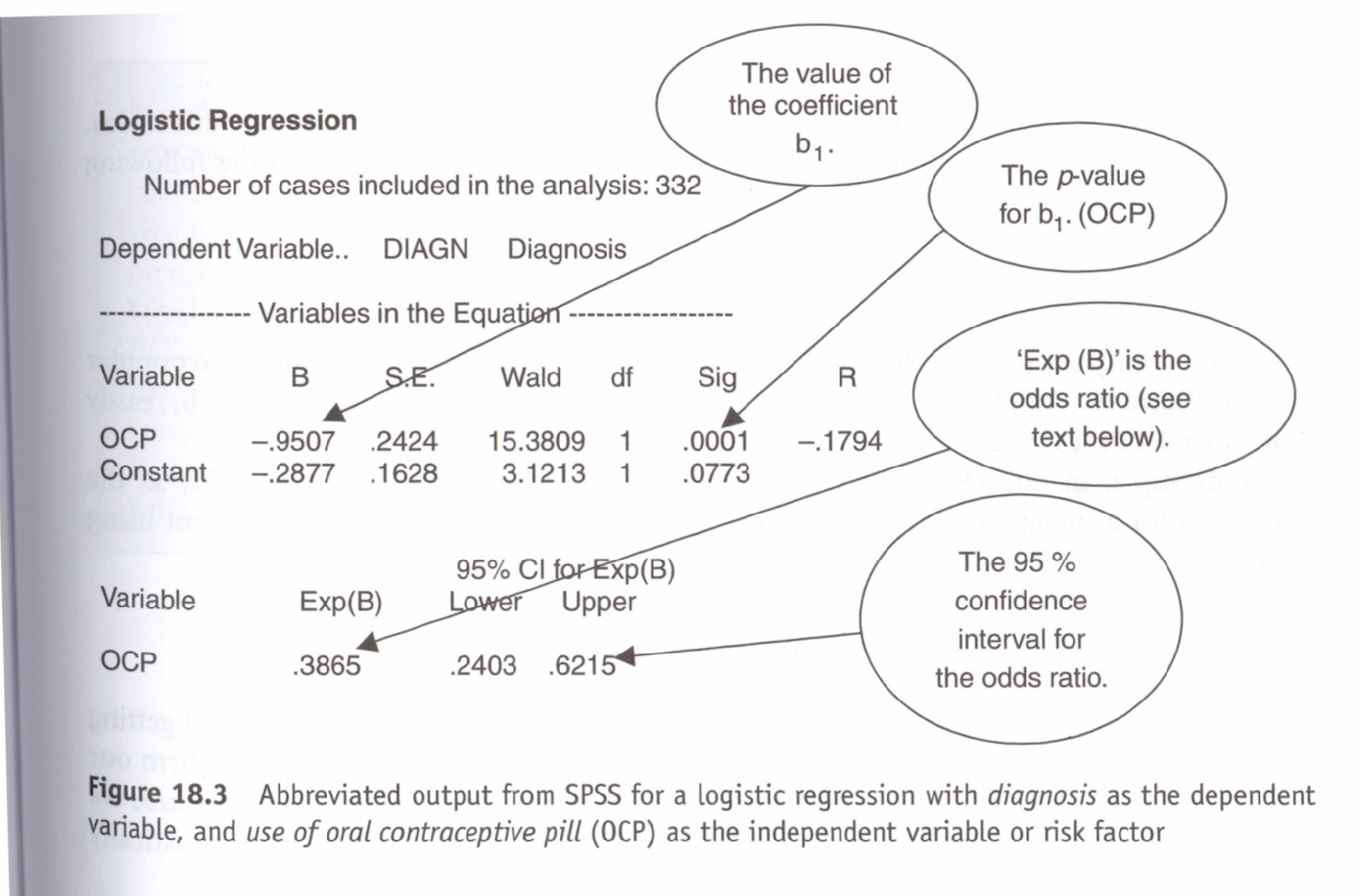 Example..ctd
From the spss output... b0= -0.2877 and b1= -0.9507.
If we substitute these values in the equation....
 if OCP= 0( NO OCP USE). P(Y=1)=0.4286
 if OCP= 1( HAS USED OCP).P(Y=1)=0.2247
 CONCLUSION... OCP PROTECTS AGAINTS MALIGNANCY!!!!
ODDS RATIO
Logistic regression model readily produces odds ratios. 
Odds ratio = e b0+b1/ eb0= eb1
For our example, b0= -0.2877, b1= -0.9507, so the odds ratio for a malignant disgnosis for woman using OCP compared to women not using OCP is 0.386.
Statistical inference in the logistic regression model
OR= 1  means there is no relationship between the two factors. If OR is less than 1 or higher than 1 then there is a relationship.....
Is this relationship statistically significant??? P- Value and 95% CI!
In the example 95% CI= (0.24-0.62).. Does not include 1 so it is statistically significant.
Be careful this is just a crude OR.
The multiple logistic regression model
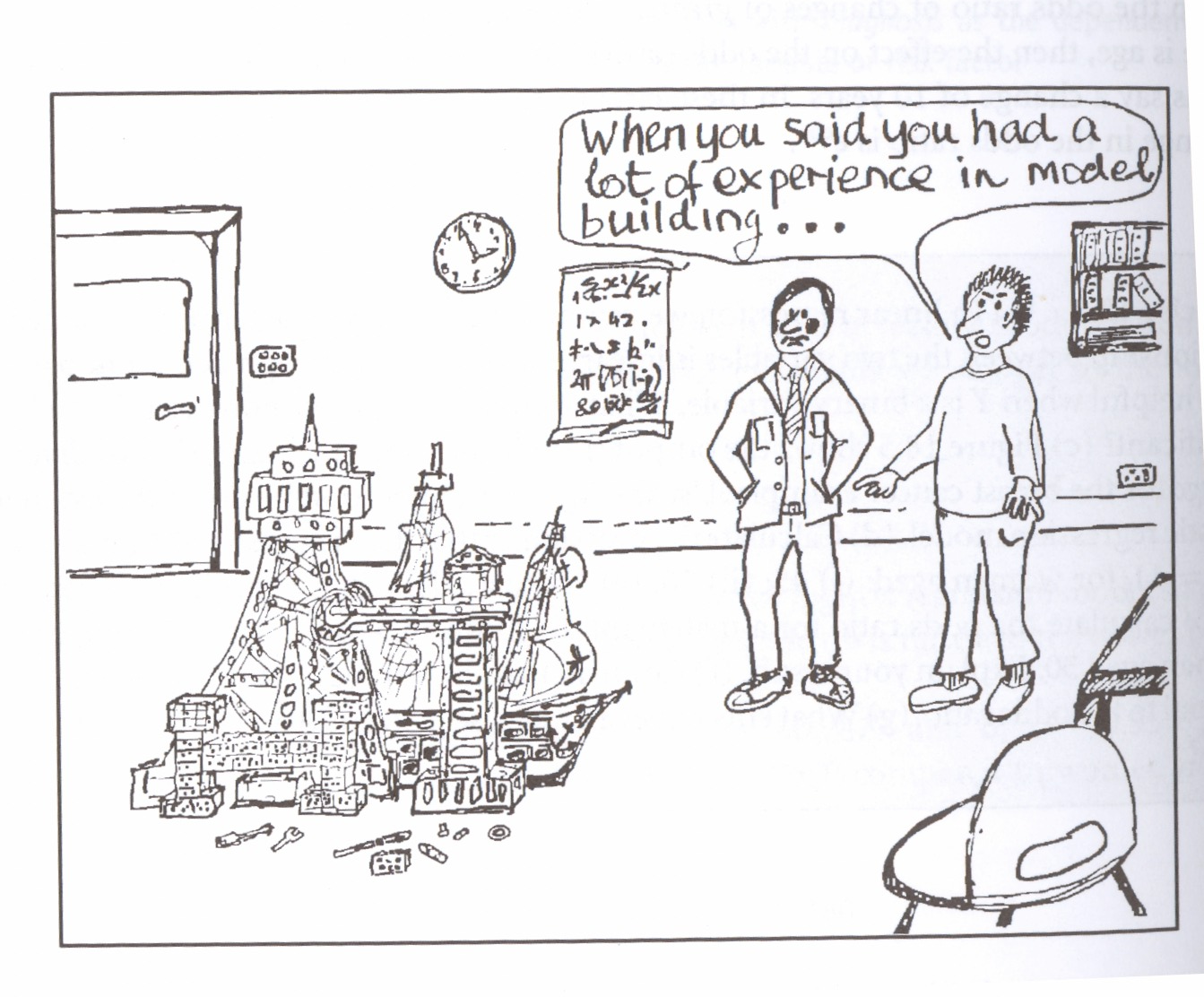 The multiple logistic regression model
P (Y = 1) = (e β0 +β1x OCP + β2xage + β3xBMI) / (1+eβ0 + β1xOCP+β2xage +β3xBMI)
The multiple logistic regression model
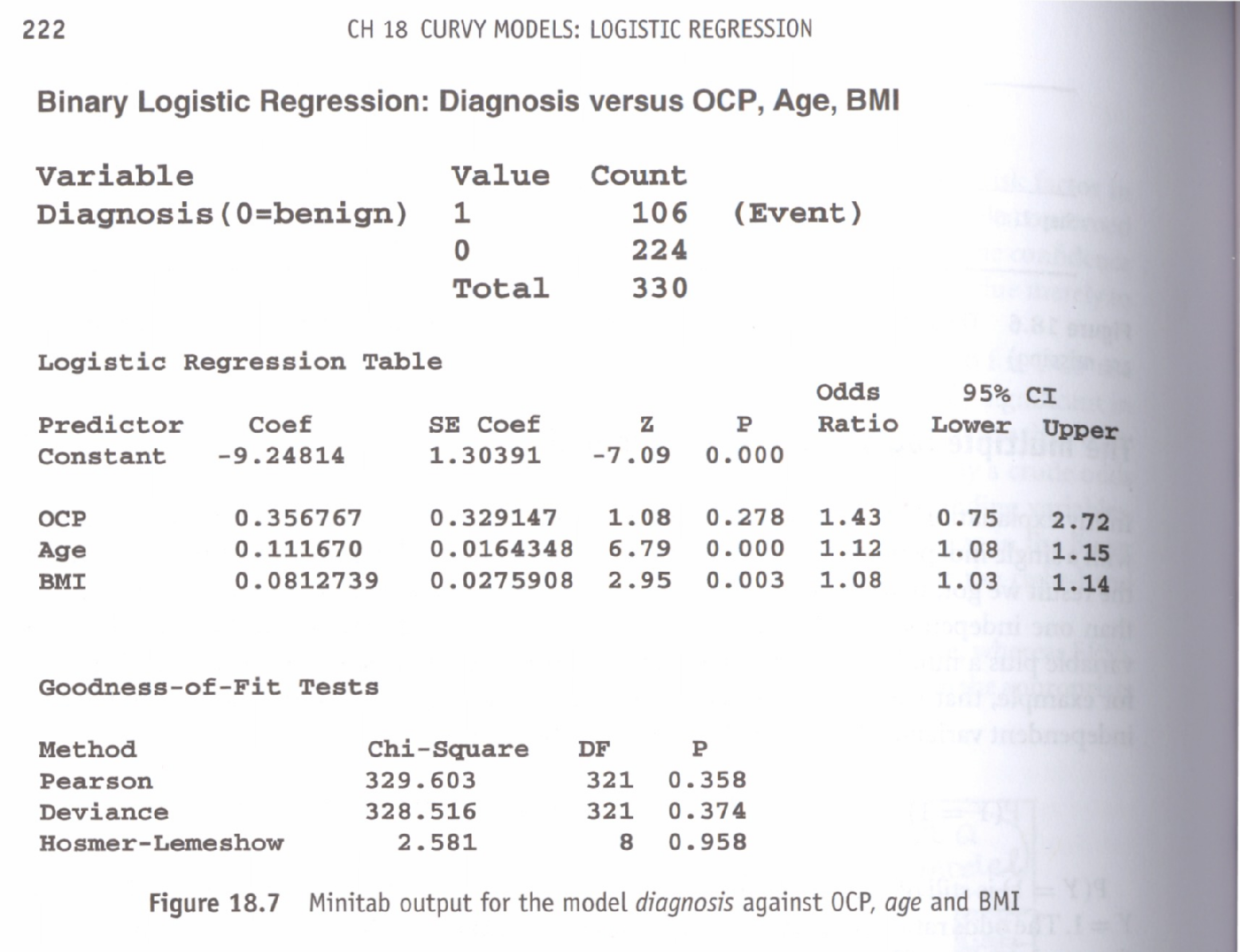